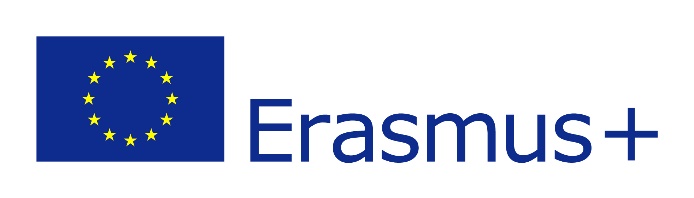 University of Jyvaskyla, September 24th, 2014
Case study
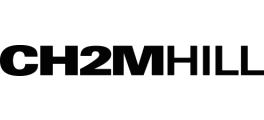 Reinventing organizational careers
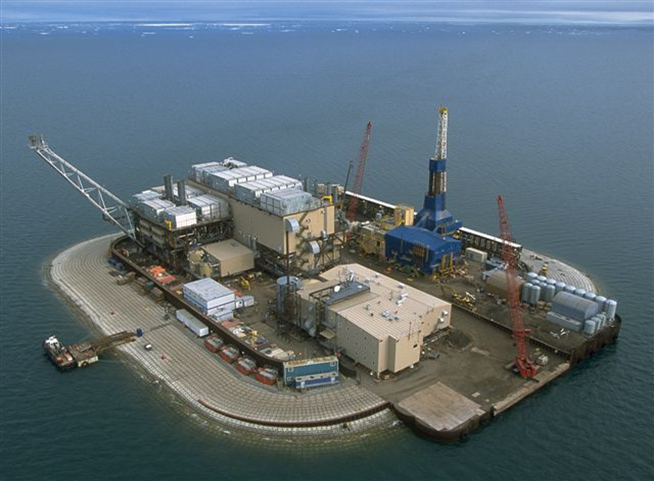 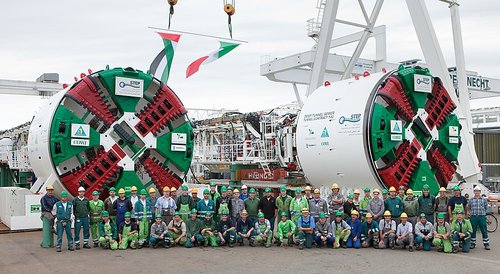 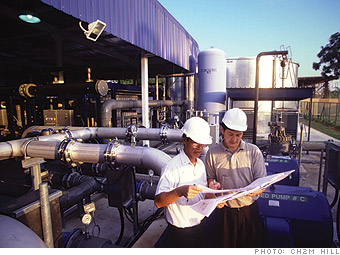 Learning objectives
Understand relationships among perceptions of career development opportunity, employee commitment, and employee retention;
Evaluate the pros and cons of «promotion from within» versus «hiring from the outside» strategies;
Integrate the effects of corporate culture, structure, and growth with career development and employee motivation, commitment, and retention;
What will we do?
Diagnose the current situation;

Distinguish between general problems, concrete manifestations and their causes;

Elaborate potential solving strategies.
Assignment questions
What is the general problem in this case?
What are its symptoms (concrete manifestations)?
What are the causes of such symptoms?
What should Walstrom do to address these problems?

Please, create groups of 4-5 students…
[Speaker Notes: Dare 15 minuti per dare una prima risposta a queste domande in gruppo

La slide successiva contiene la risposta alla prima domanda]
The main problem is…
career development and career paths in CH2M Hill have been neglected since the mid 1990s when the company began hiring new blood at high levels and acquiring new business in support of a change in its business strategy;

In your opinion, what are its two main manifestations or symptoms?
[Speaker Notes: Dare del tempo per rispondere e motivare]
The two main symptoms are…
Unacceptably high voluntary turnover among new employees;
Few or no qualified internal candidates for higher level leadership positions; 

In your opinion, what are the causes of this unacceptably high turnover rate?
[Speaker Notes: Dare 15 minuti per trovare una risposta articolata]
The reasons for high turnover….
Lack of career opportunity as you can read from exit interviews as well as the element of work about which there is least satisfaction in the engagement survey;
Lack of mentoring or coaching;

In your opinion, why the lack of career opportunity leads to turnover?
And why is there a lack of career opportunity, real or perceived?
[Speaker Notes: Dare 15 minuti]
3. What else might be contributing to turnover, other than things connected to career opportunity?
Lack of job clarity:
Poor new employee orientation
Too much autonomy
Supervisors don’t give enough guidance
Scarce and valuable skills -> outside opportunities
Bonuses and raises not big enough
Poor pay-performance link
Lack of career opportunity
turnover
2. Why is there a perceived lack of career opportunity?
Personal:
Not a good networker
Introverted
Too impatient for promotion
Interpersonal:
Poorly trained supervsisors, i.e., lack of mentoring/coaching
Systems and processes:
There are not well-defined career-paths
Person-job match system does not work
Organizational socialization processes do not work
Organizational:
Growth through acquisitions obstructed the paths
Project organization: too much identification with projects 
Autonomous culture
1. Why does a lack of career opportunity leads to turnover, in general?
Need to acquire (Nohria et al., 2008):
Promotion
Status
Recognition
Money
Etc.
Need to comprehend:
More challenging work
More control over outcomes
Need to defend:
Fairness of promotion
Lack of commitment due to lack of opportunity
Let’s go to the second concrete problem:Few or no qualified internal candidates for higher level leadership positions;
[Speaker Notes: What are the causes of the lack of internal talent for higher-level positions?

15 minuti

It’s a matter of internal labour market and employee development]
Why do we lack of internal talent for advancement…
Antecedents to employee development
and internal labor markets:
Consequences on employee development
and internal labor markets:
Organization (project) structure

Organizational strategy 
and commitment

Growth strategy

Corporate culture

External labor market
Job satisfaction

Organizational commitment

Retention

Rigidity (?)

Cost (?)
Employee
development


Internal
labor
market
[Speaker Notes: Organization structure: project work itself can be vexing for traditional career ladders (but can facilitate boundaryless careers);
Growth and organizational strategy: the company went through a strategic repositioning in the 1990s and 2000s that required hiring from outside at high levels and acquiring businessess in areas it did no have capabilities;
Corporate culture: the company had a culture that supported internal promotions and employee development, though there is some question as to wheter the culture is still strong in this way.
External labor market can affect the decision to promote from within]
Internal labour markets – advantages, disadvantagesand when to use them
Last question:what should Walstrom do?